Social Language Skills
By Perry Flynn CCC/SLP,
 Consultant to the North Carolina Department of Public Instruction in the area of SLP & Professor, University of North Carolina, Greensboro
Or Sheldon Cooper and Friends
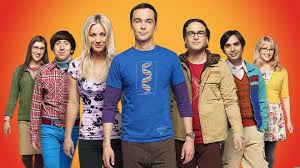 Chapter 1
At-Risk Populations: Curriculum and the Education Standards
What Populations
Students with:
Autism
Intellectual disabilities
Asperger’s Syndrome
Middle and high school students
Students with behavior issues
Who else????
Negative Impact on:
Standard Course of Study
Occupational Course of Study
Functional performance
Extended Content Standards
Eligibility
Could be speech-language primary, seen just for pragmatic skills
Could be related service students who need our social skills instruction to fully benefit from goals in primary area in other words meet all IEP goals
Other names
Some people call this a non-verbal learning disability
Pragmatic disorder
Others????
Pervasive Developmental Delay,  PDD
Not otherwise specified
Common Core Standards
Comprehension and Collaboration:
CCSS.ELA-LITERACY.SL.K.1Participate in collaborative conversations with diverse partners about kindergarten topics and texts with peers and adults in small and larger groups.
CCSS.ELA-LITERACY.SL.K.1.AFollow agreed-upon rules for discussions (e.g., listening to others and taking turns speaking about the topics and texts under discussion).
CCSS.ELA-LITERACY.SL.K.1.BContinue a conversation through multiple exchanges.
Standards continued
CCSS.ELA-LITERACY.SL.K.2Confirm understanding of a text read aloud or information presented orally or through other media by asking and answering questions about key details and requesting clarification if something is not understood.
CCSS.ELA-LITERACY.SL.K.3Ask and answer questions in order to seek help, get information, or clarify something that is not understood.
Standards continued
Comprehension and Collaboration:
CCSS.ELA-LITERACY.SL.3.1Engage effectively in a range of collaborative discussions (one-on-one, in groups, and teacher-led) with diverse partners on grade 3 topics and texts, building on others' ideas and expressing their own clearly.
CCSS.ELA-LITERACY.SL.3.1.ACome to discussions prepared, having read or studied required material; explicitly draw on that preparation and other information known about the topic to explore ideas under discussion.
CCSS.ELA-LITERACY.SL.3.1.BFollow agreed-upon rules for discussions (e.g., gaining the floor in respectful ways, listening to others with care, speaking one at a time about the topics and texts under discussion).
CCSS.ELA-LITERACY.SL.3.1.CAsk questions to check understanding of information presented, stay on topic, and link their comments to the remarks of others.
CCSS.ELA-LITERACY.SL.3.1.DExplain their own ideas and understanding in light of the discussion.
Chapter 2
IEP Goals: Skills to Target from the Educational Standards
IEP goals/ skills to target
Requesting objects or actions
Refusing
Commenting
Communicative games
Requesting information
Answering questions
Acknowledging
Topic maintenance
Reporting on past events
More goals
Reasoning
Predicting
Expressing empathy/ feelings (do2learn.com)
Imaginary language
Relate a narrative
Story Grammar Taxonomy
Persuasion
Conversation repair strategies
Understand and use figurative language
Jokes
riddles
More goals
Comprehend ambiguity
Language to establish and maintain social bonds
Negation
Argumentative and debate skills
Eye contact
Interpreting and using correct facial and body language
Voice quality
Greeting / departing behaviors
Introducing self/others
More goals
Initiating/ joining/ ending conversation
Inviting
Giving / receiving compliments
Expressing feelings
Giving an opinion
Giving encouragement
Apologizing
Sportsmanship
Asking permission
Working in cooperative groups
More goals
Solving problems
Giving a suggestion
Active listening
Being “other centered” (Perry’s words) 
Dealing with teasing/ bullying
Joint attention
Time management
Organization
Self determination/ advocacy
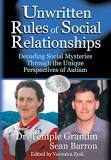 Some thoughts from Temple Grandin (Unwritten Rules of Social Relationships?
Rules are not absolute: They are situation and person based
Not everything is equally important in the grand scheme of things
Everyone in the world makes mistakes. It doesn’t have to ruin your day
Honesty is different than diplomacy
Being polite is appropriate in every situation
More thoughts
Not everyone who is nice to me is my friend
People act differently in Public than they do in private
Know when you’re turning people off
“Fitting in” is often tied to looking and sounding like you fit in
People are responsible for their own behaviors
Chapter 3
Service Delivery Models
Least Restrictive Environment
Where do we serve these students?
Speech room (initial instruction of skills)
Use of skills in natural environments:
Work sites
Clubs
Art ,gym
Lunch
Playground
Hallways
Cottage industries
Field trips………….
Some ideas
Set up lunch buddy groups
Have a social group, meet in the library
Start a “book club” 
Play ground groups
Peer partners
Cooperative groups in classrooms
“Unified” sports teams
Go to job sites/ work with job coaches (John, Amanda, Michael) 
Managers of sports teams (Drew) 
Participation in clubs
Dinner groups (Social Language Club I nGreensboro) 
“Coach” sports team coaches
Allow some alone time if they need
Strategies/ scaffolds
Picture schedules of behaviors
Role plays
Videos of good and bad skill use
Still pictures
Social stories (cartoons, drawings, real pictures…) xtranormal.com (Sesame Street) 
Cue cards (visual , verbal prompts, cues) 
Visual reminders (in lockers, on desks, in books……
Scripts/ plays, puppets
E-mail buddies
Skype buddies
E-mail community workers who work at jobs of interest to the student
Other suggestions?????
Some case studies: Raj
Selective Mute
Brilliantly smart
“Gamer”
Limited topics of interest
Ego Centric 
Hyper sensitive
Limited social experience for his age
Your observations?
[Speaker Notes: Might have them pause here to watch a YouTube video or two of Raj to see what they think about him before I tell some goals and what I might do with him in therapy!]
Sheldon
Brilliantly smart
Aspergers syndrome? 
Limited repertoire of topics
Does not read social cues/ non verbals
Does not get sarcasm
Limited number of friends
Off putting
Many idiosyncrasies
Flat affect
Your observations?
[Speaker Notes: Might have them pause here to watch a YouTube video or two of Sheldon to see what they think about him before I tell some goals and what I might do with him in therapy!]
In Conclusion: Our Final goal
Our goal is to get students to use these behaviors in a variety of situations/ environments independently.  We need to contrive situations that permit this with our support but preferably without our direct interaction/involvement.  Remember peer helpers / tutors,  teachers parents….are so valuable in making this bridge to independence!
Selected references
Navigating the Social World, Jeanette McAfee, Future Horizons, Arlington, TX, ISBN 1-885477-82-1
Super Skills, Judith Coucouvanis, Autism Asperger Publishing Company, Shawnee Mission, KS., ISBN 1-931282-67-6
Teach Me Language, Sabrina Freeman, Lorelei Dake, SKF Books, Langley, B. C. Canada, ISBN 0-9657565-0-5
The Social Skills Picture Book, Jed Baker, Future Horizons, Arlington, TX, ISBN 1-885477-91-0